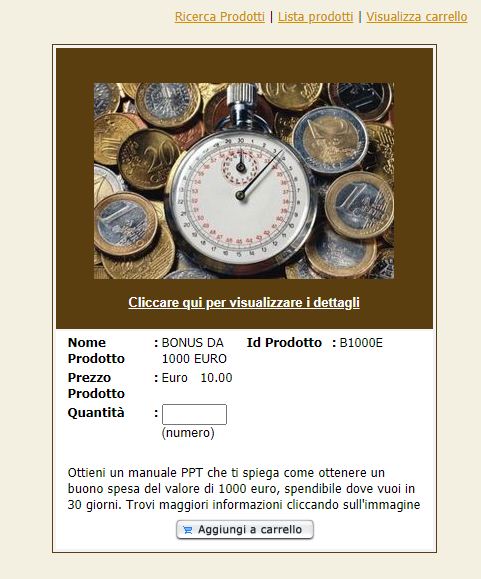 La prima cosa da fare per ordinare è quella di inserire il numero “1” nella casella “Quantità”
Ora che abbiamo inserito il numero “1” nella casella “Quantità” clicchiamo il tasto “Aggiungi a carrello”
Dopo aver cliccato sul tasto “Aggiungi a carrello”, dobbiamo cliccare su “visualizza carrello” sopra all’immagine, sul lato destro
Compare il contenuto del carrello. Controlliamo se l’ordine è corretto, se si clicchiamo su “paga ora”, altrimenti su “svuota carrello”
A questo punto compare il form per inserire i dati. Fate attenzione al campo “indirizzo 2”. In questo spazio deve essere inserito il nome e cognome di chi vi ha presentato “Compra Gratisss…” e possibilmente anche  il codice di questa persona
Ho inserito i miei dati e ho scritto il nome e cognome di chi mi ha presentato “Compra Gratisss…” sul campo “Indirizzo 2”.  Spuntando la casellina “Come sopra”, riempio in automatico i dati della spedizione (Il materiale viene spedito entro pochi giorni  alla e-mail
Spuntando la casellina “come sopra”, in automatico  il sistema riempie i campi. Ora basta cliccare su “invia” e seguire le indicazioni di pagamento che seguiranno. Entro pochi giorni, nella vostra casella e-mail troverete il vostro codice personale “Compra Gratisss…” e la presentazione in Power Point che vi spiegherà passo per passo come  accumulare i vostri primi 1000 euro  in buoni spesa da spendere  nel negozio o concessionario di vostra scelta. Per qualsiasi altra informazione potete inviare un messaggio WhatsApp al numero 3345255995